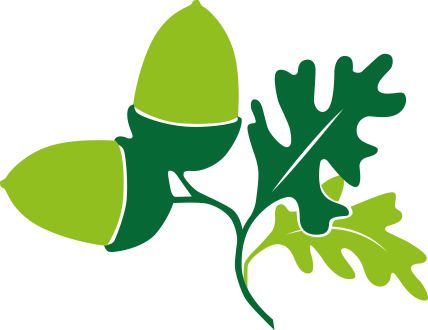 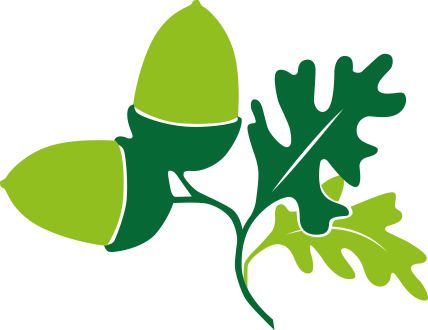 Citizenship
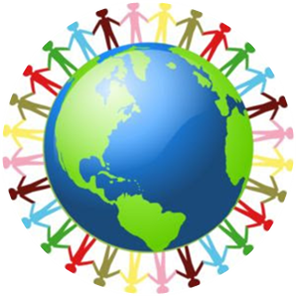 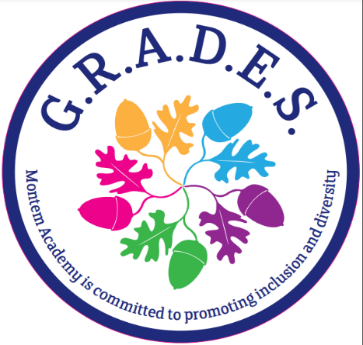 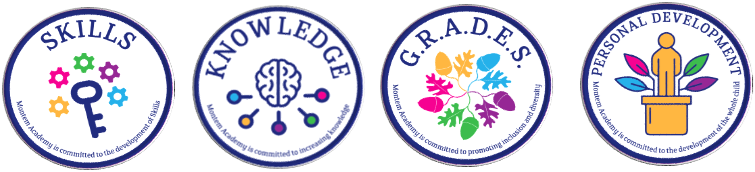 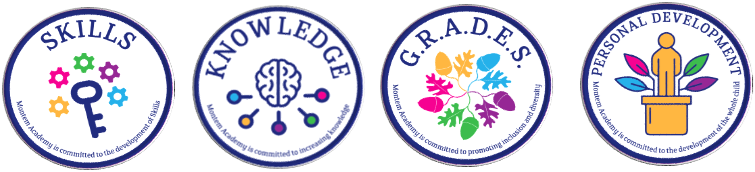 Week 6
Everyone to Excel through Pride and Ambition
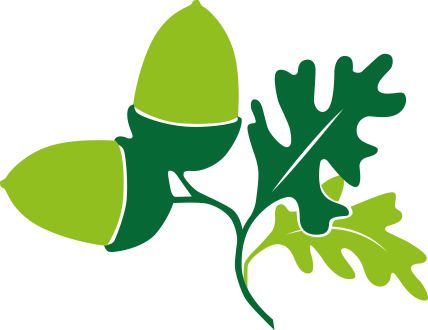 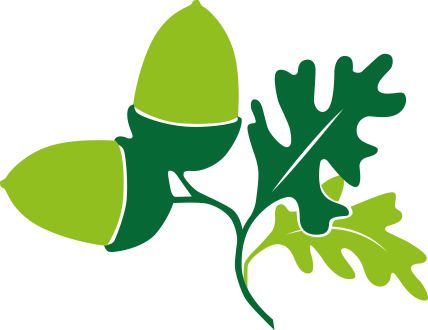 Citizenship
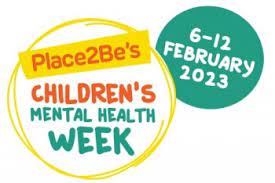 https://www.youtube.com/watch?v=1Hqrla0Ki7g
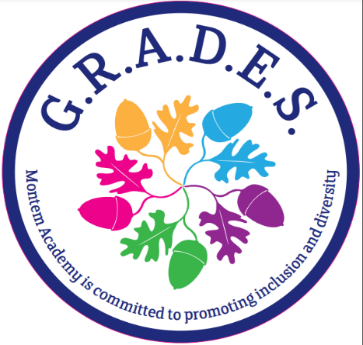 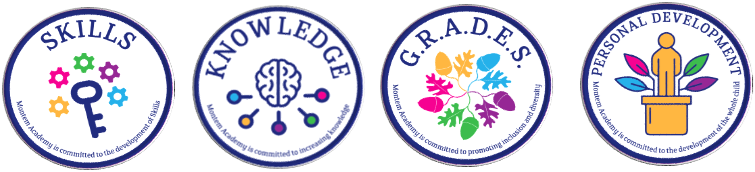 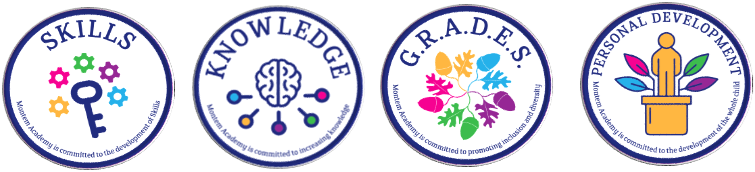 Everyone to Excel through Pride and Ambition
Citizenship
ECO
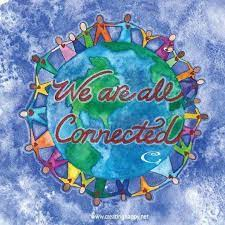 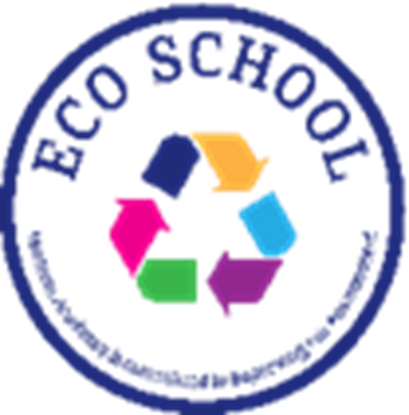 https://youtu.be/SpIgpdy9rjU?feature=shared
Everyone to Excel through Pride and Ambition
[Speaker Notes: Click on the link for the video and then create a short task/question based on the video.]
Citizenship
Safeguarding
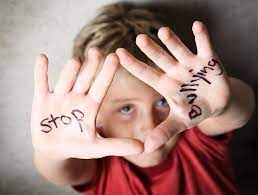 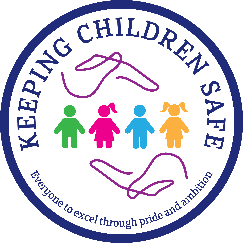 Everyone to Excel through Pride and Ambition
[Speaker Notes: Click on the link for the video and then create a short task/question based on the video.]
Citizenship
Arts
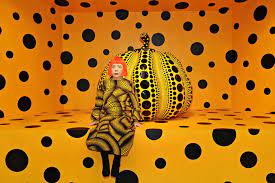 https://www.youtube.com/watch?app=desktop&v=IG_8vNTAXbY
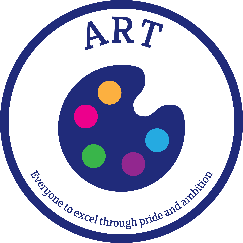 Everyone to Excel through Pride and Ambition
[Speaker Notes: Click on the link for the video and then create a short task/question based on the video.]
Citizenship
Sports
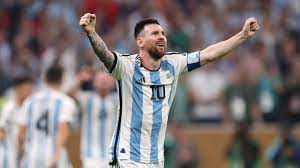 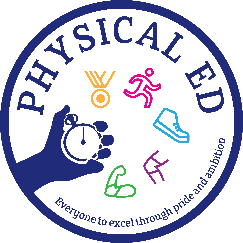 https://www.youtube.com/watch?v=Ng3GcxTg6BY&t=3s
Everyone to Excel through Pride and Ambition
[Speaker Notes: Click on the link for the video and then create a short task/question based on the video.]